Leiden - Photo Internal view female inguinal region (dissection) - English labels
By O. Paul Gobée, LUMC, license: CC BY-NC-SA
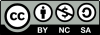 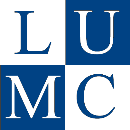 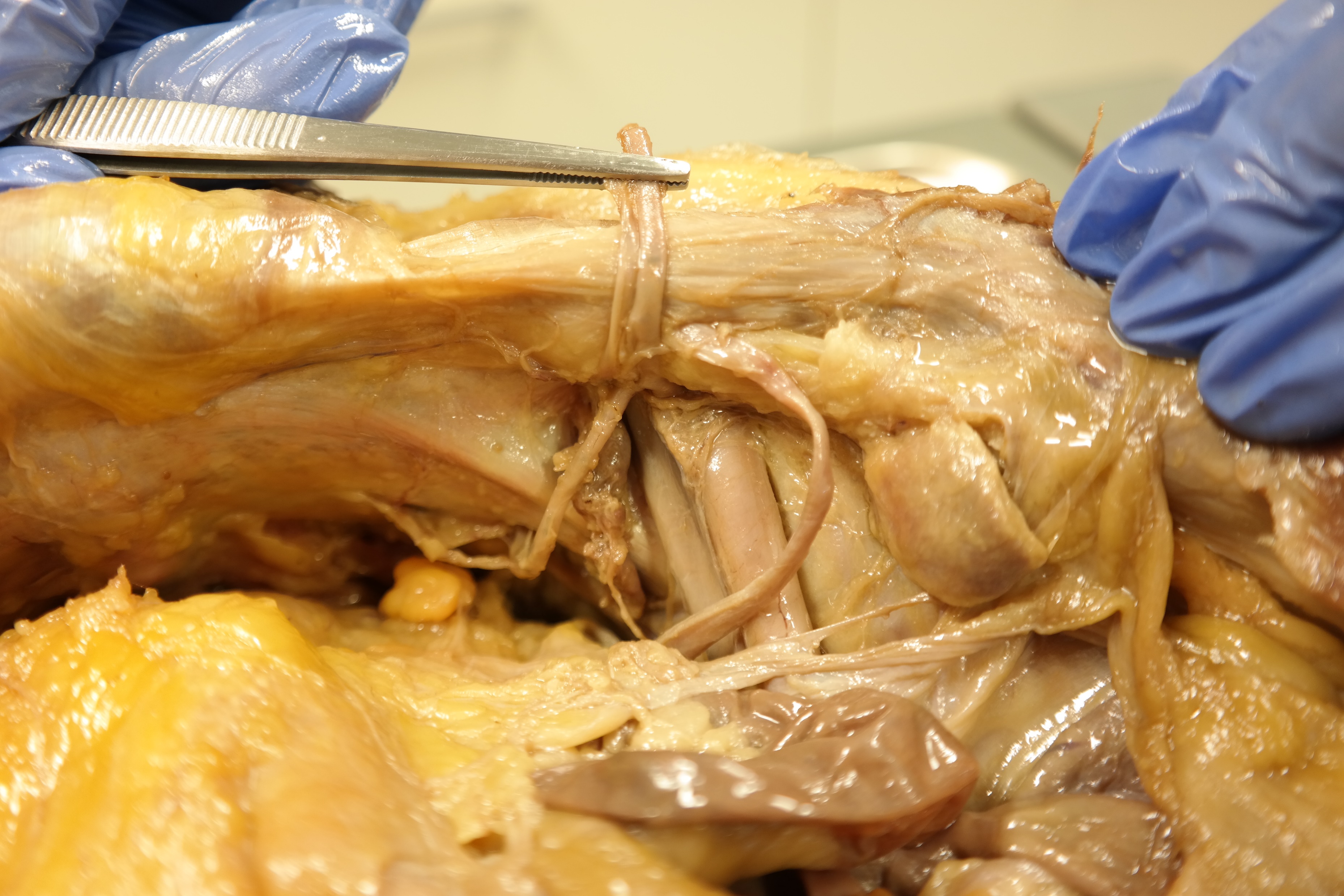 inferior epigastric vein and artery
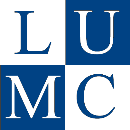 pubic bone
deep inguinal ring
lacunar ligament (Gimbernat’s)
iliopubic tract
pectineal ligament (Cooper’s)
round ligament of uterus
obturator branch of inferior epigastric artery (corona mortis)
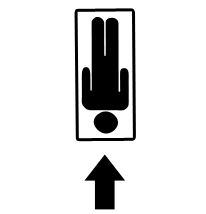 external iliac artery
femoral ring, entrance of femoral canal, holding lymph node
external iliac vein
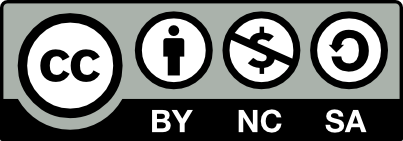 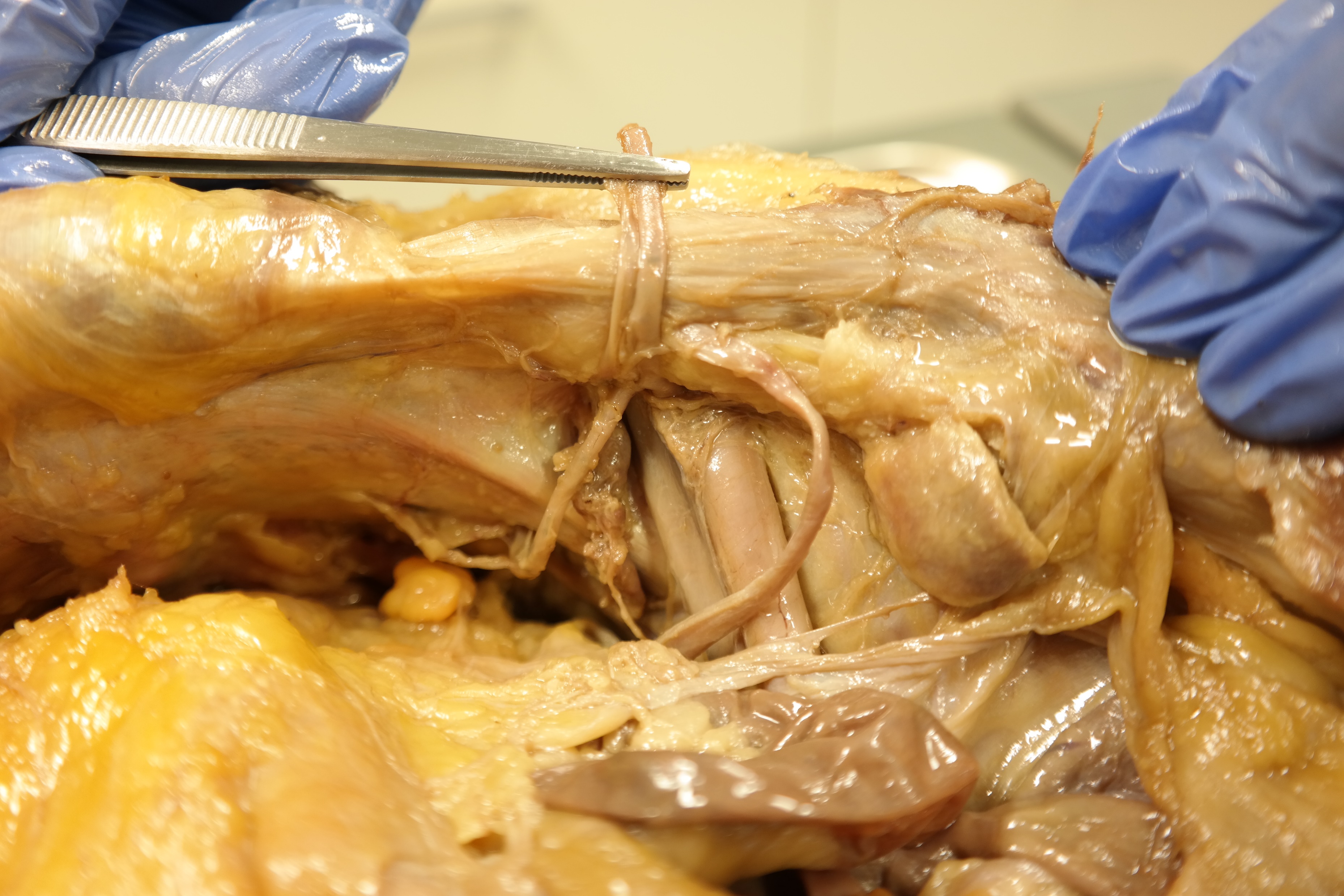 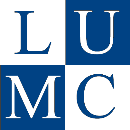 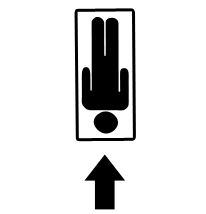 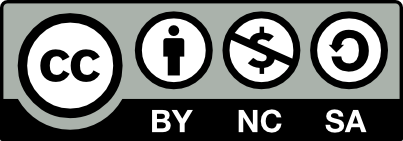